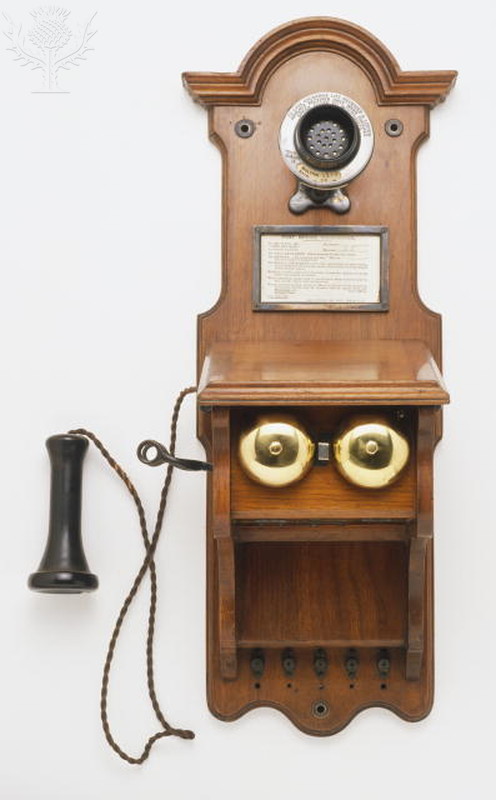 Dorling Kindersley/ Dorlng Kindersley / Universal Images Group /Rights Managed / For Education Use Only
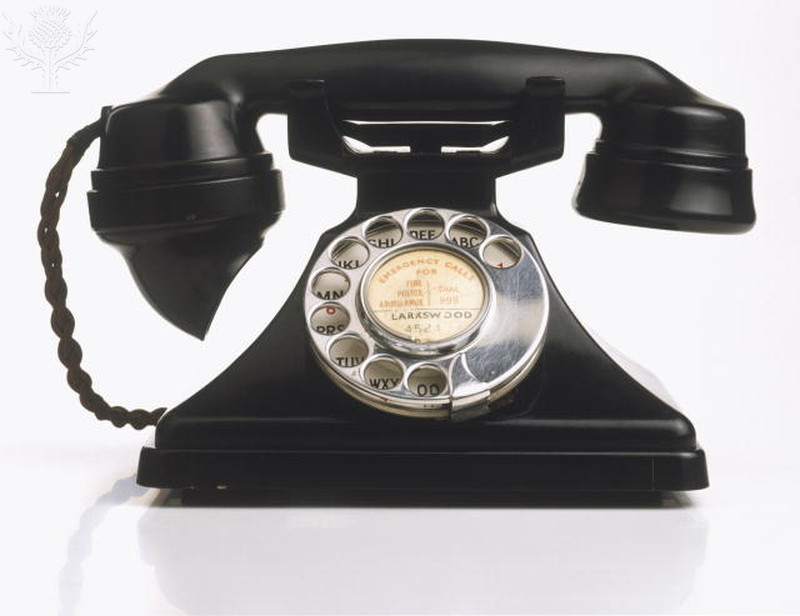 Dorling Kindersley/ Dorlng Kindersley / Universal Images Group /Rights Managed / For Education Use Only
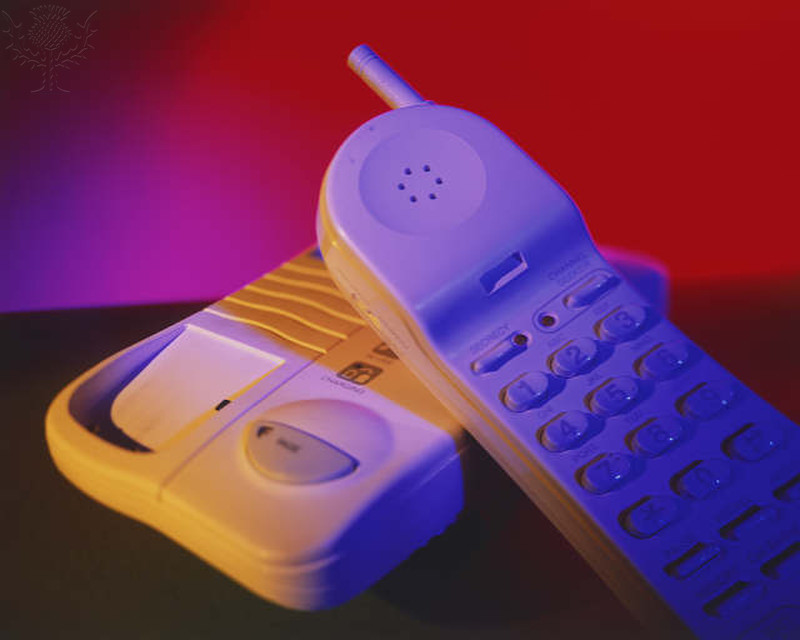 Peter Anderson / Dorlng Kindersley / Universal Images Group /Rights Managed / For Education Use Only
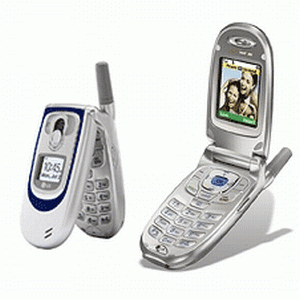 https://www.urmc.rochester.edu / Rights Managed / For Education Use Only
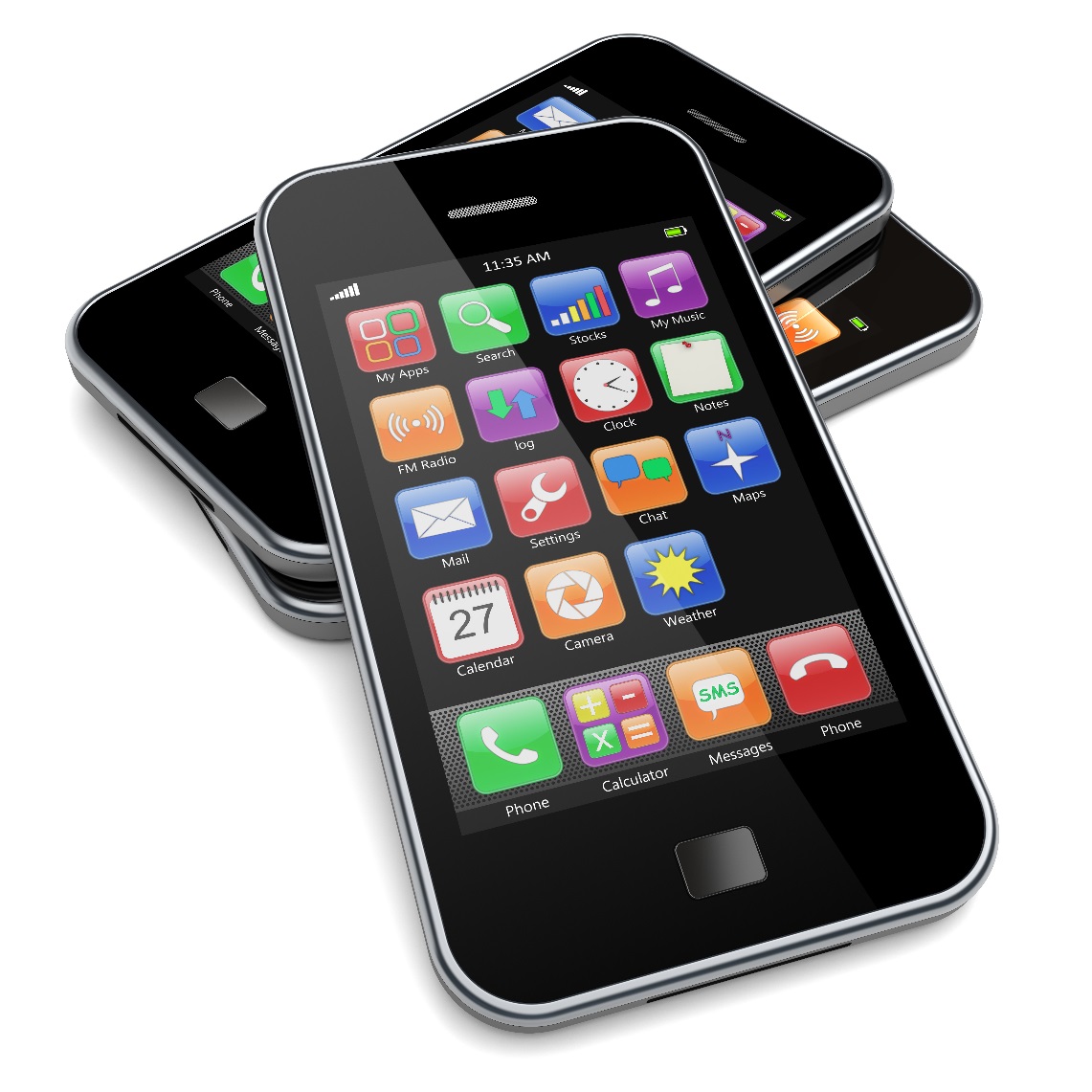 http://www.riskmanagementmonitor.com/ Rights Managed / For Education Use Only
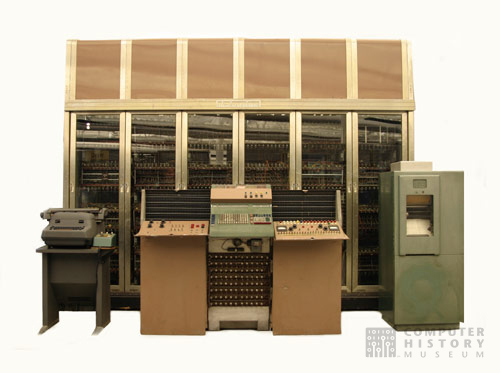 Computer History Museum / Rights Managed / For Education Use Only
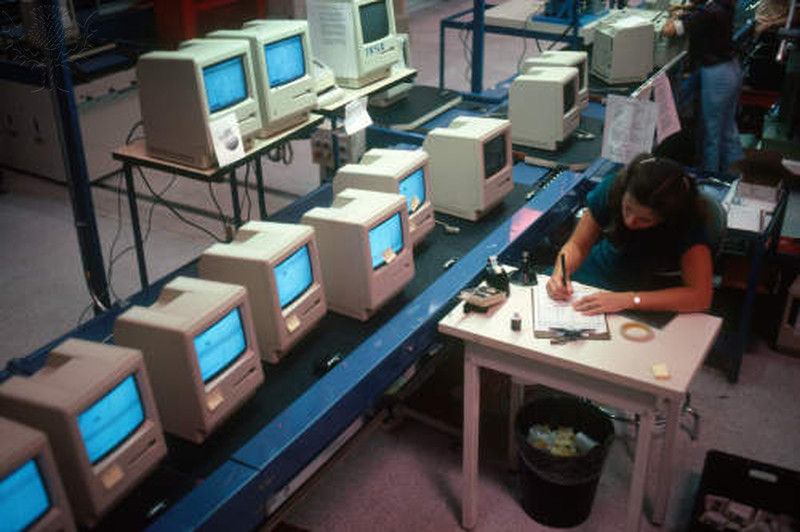 Hank Morgan / Photo Researchers / Universal Images Group /Rights Managed / For Education Use Only
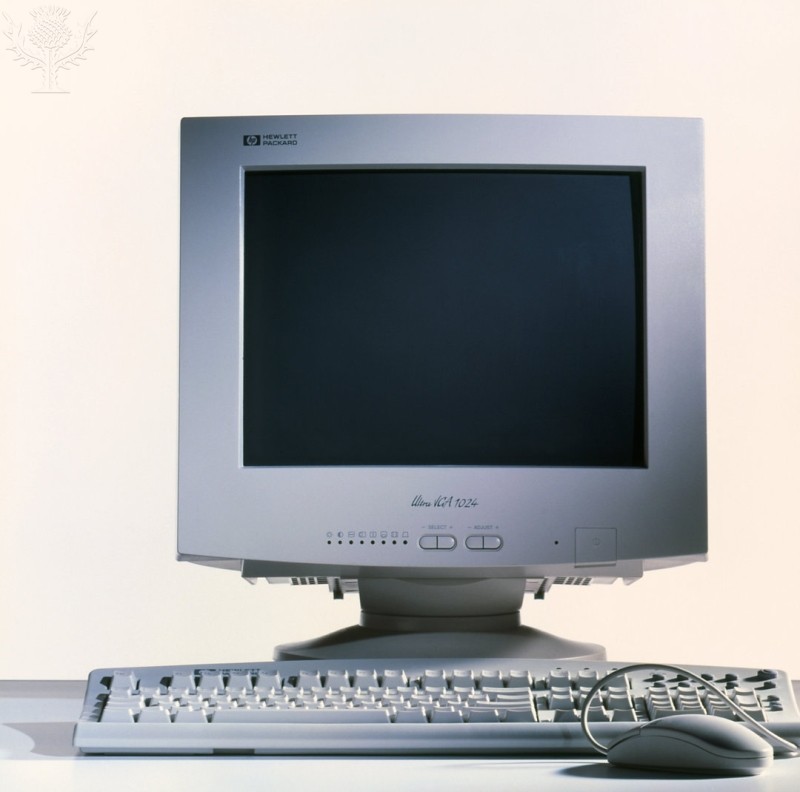 JERRY MASON/SCIENCE PHOTO LIBRARY / Universal Images Group /Rights Managed / For Education Use Only
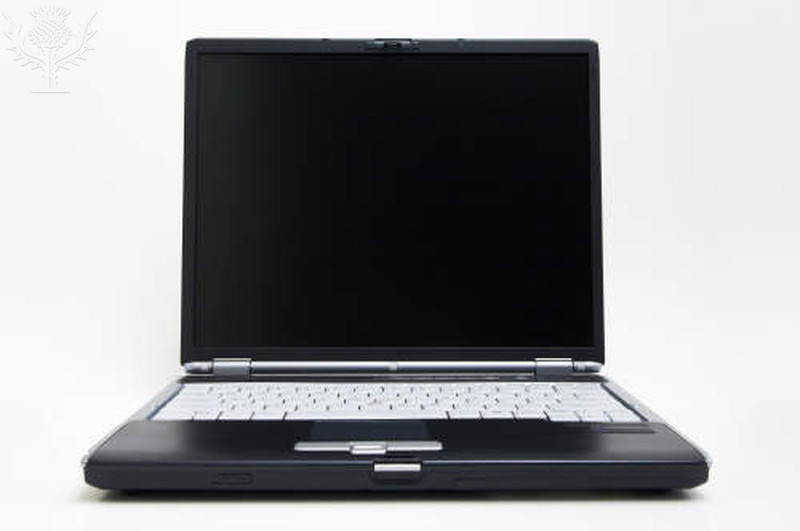 GIPhotoStock / Photo Researchers / Universal Images Group / Rights Managed / For Education Use Only
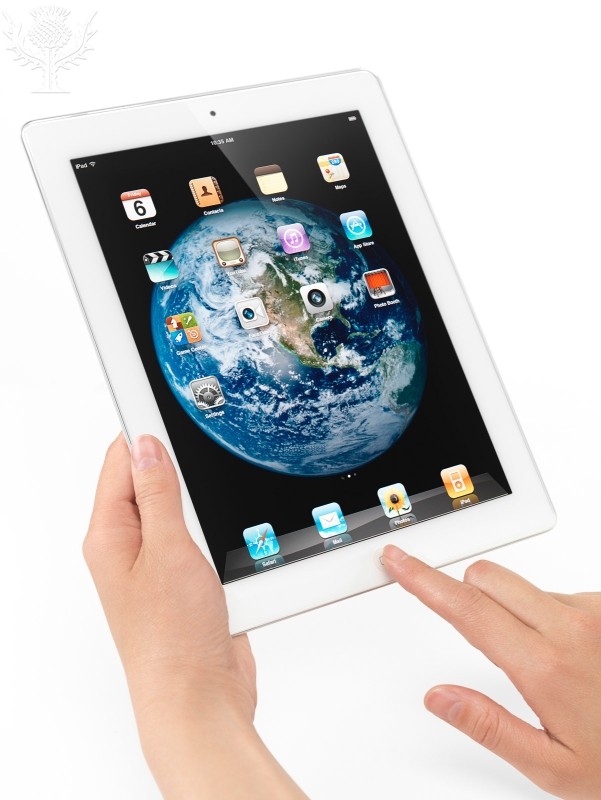 Oleksiy Maksymenko / All Canada Photo / Universal Images Group / Rights Managed / For Education Use Only
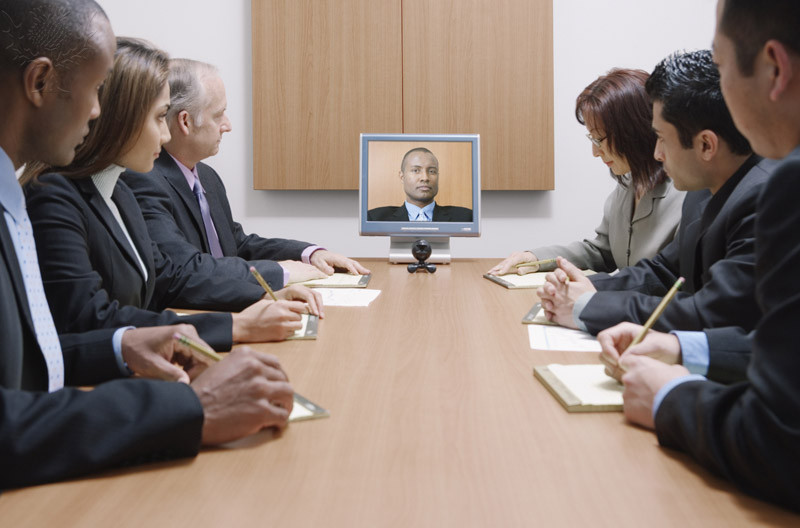 Andersen Ross / Blend / Learning Pictures / Universal Images Group / Rights Managed / For Education Use Only
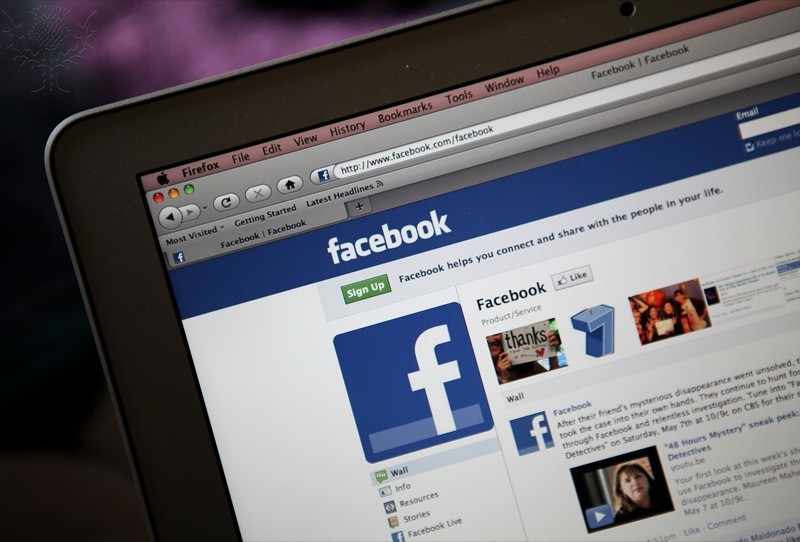 Justin Sullivan / Getty Images News / Getty Images / Universal Images Group / Rights Managed / For Education Use Only